SCRUM MASTER AND PRODUCT OWNER BOOTCAMP
RSM+RPO
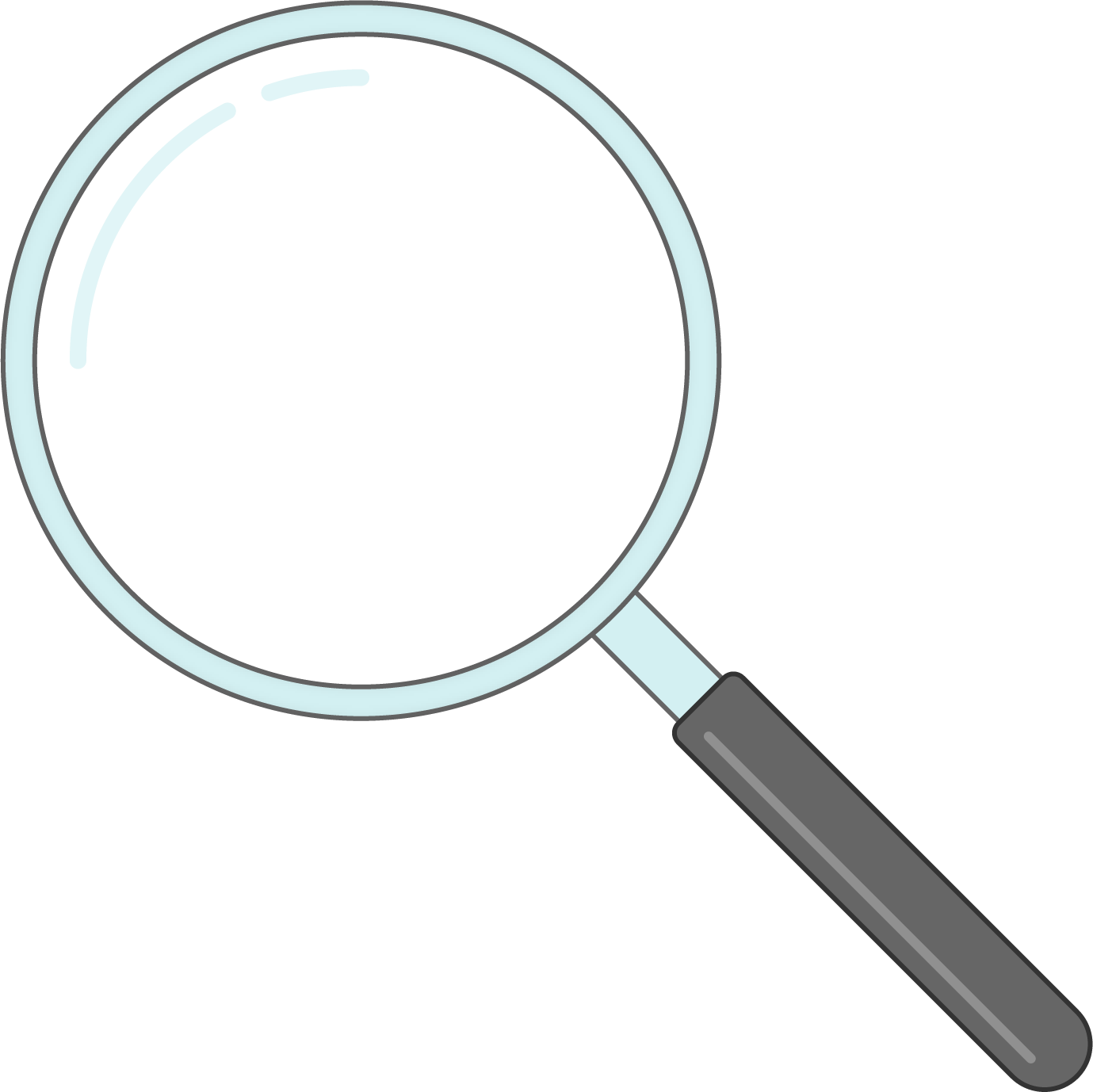 THE SCRUM ROLES
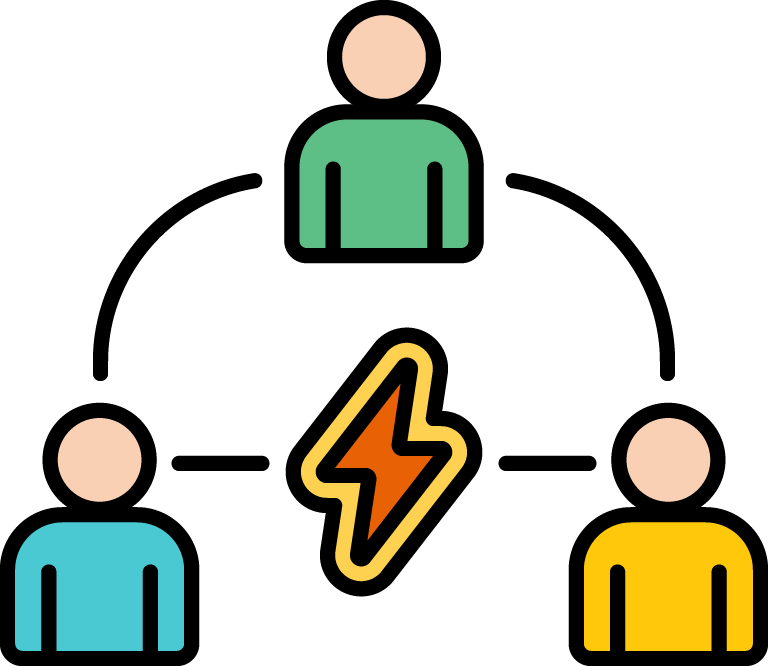 SCRUM BOOTCAMP
Who does whatin Scrum?
There is no Project Manager in Scrum
Teams are “self-managing”
Almost everything your company does to create and deliver projects will still get done; what changes is WHO does it
Challenge everything that is done and get rid of waste!
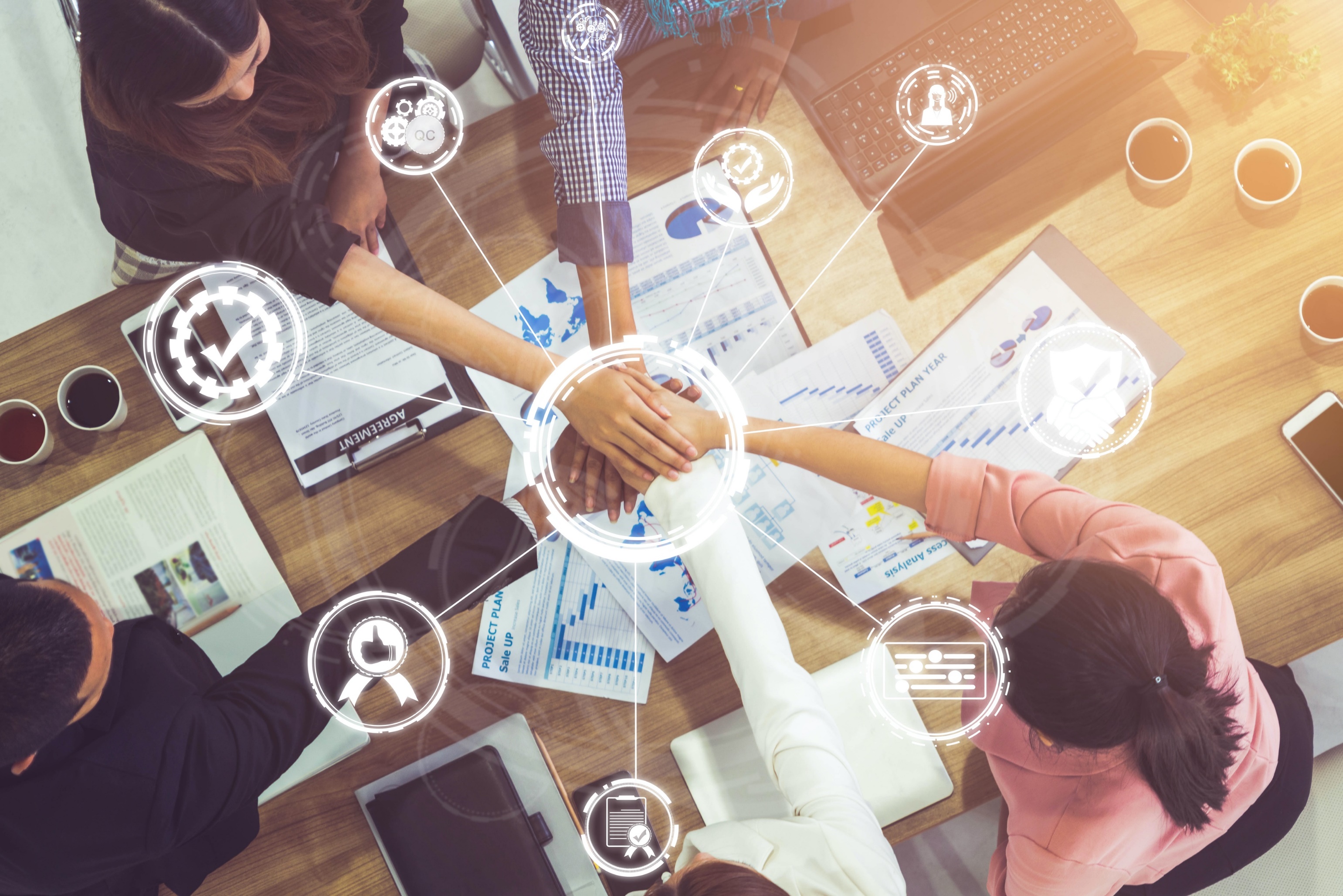 What makes a greatProduct Owner?
Inspiring and a great communicator
Decisive
Relentless Prioritization
Available to the team and customer
Knowledgeable about the domain
What makes a greatScrum Master?
Facilitator
Leader
Craftsperson
Catalyst
Coach
Courage
What makes a greatDeveloper Team?
Cross-functional or T-Shaped
Self-managing
Collaborative
Own quality
Small
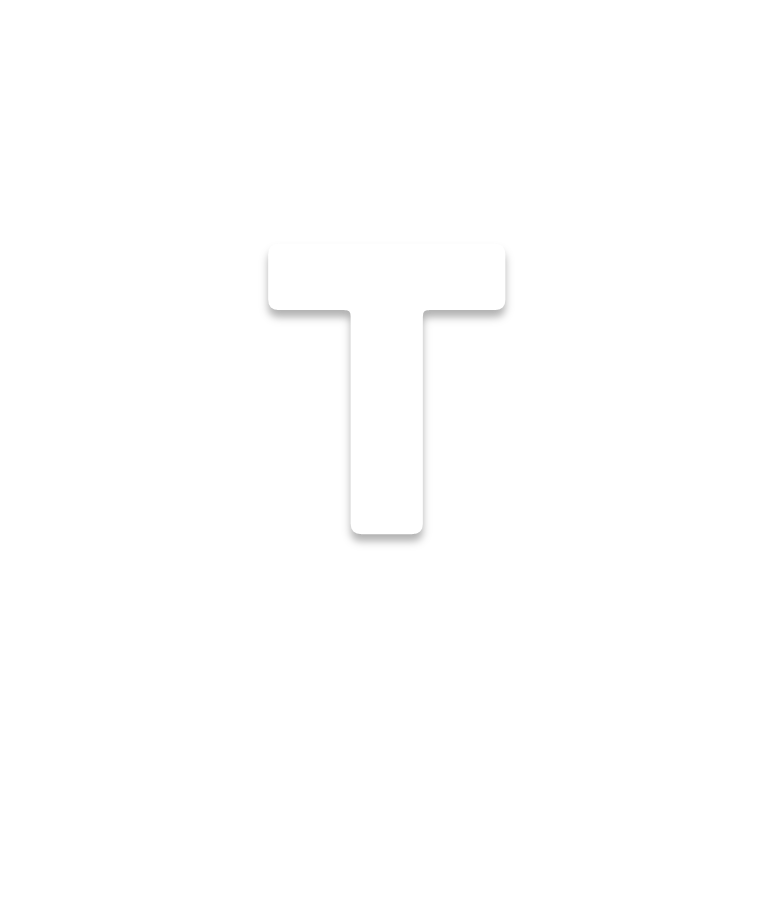 What does it mean 
to be T-shaped?
BREADTH
of experience, knowledge & skills
DEPTH
of high-level expertise in one discipline
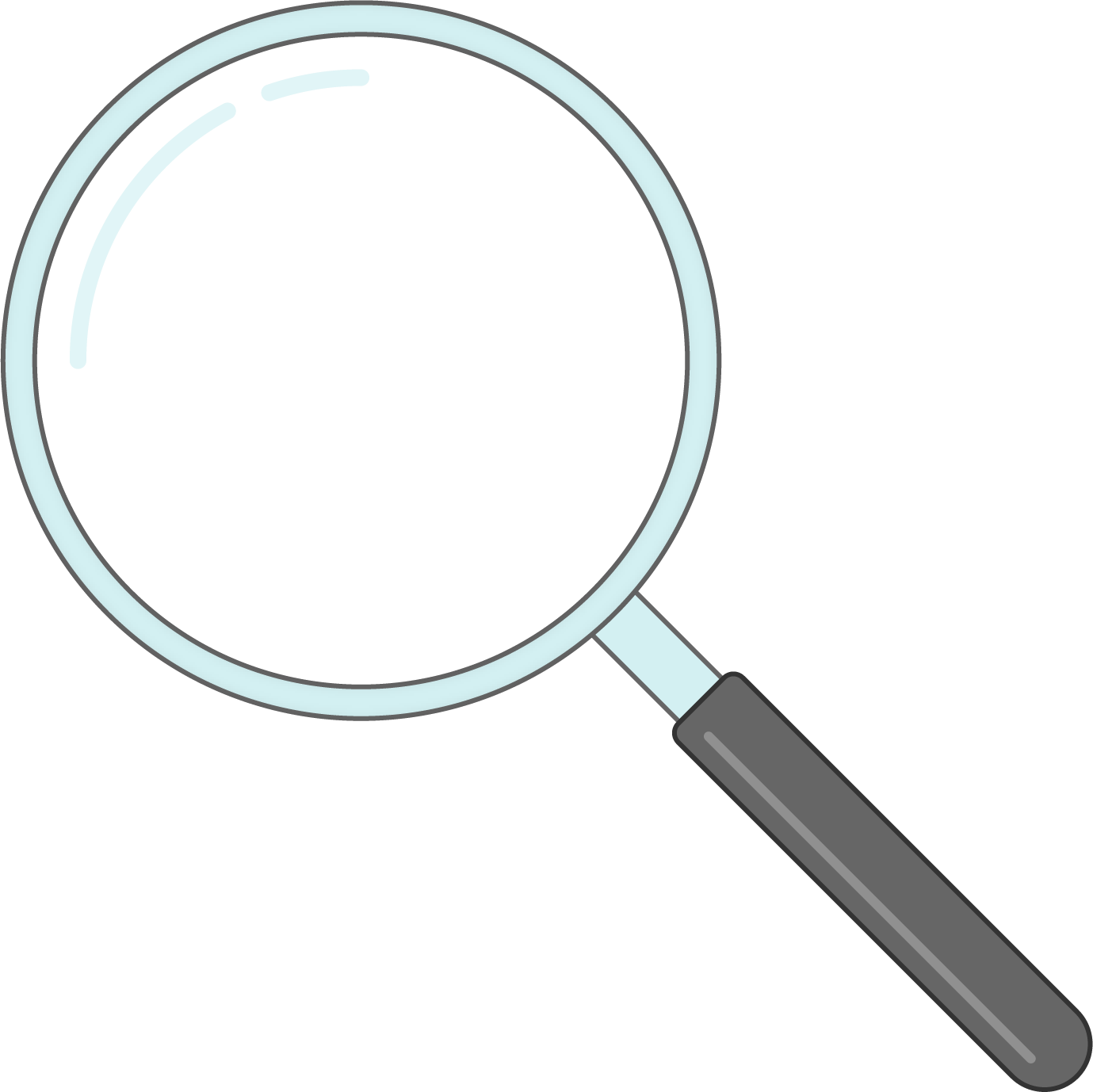 BACKLOG REFINEMENT
SCRUM BOOTCAMP
Product Backlog
The Product Backlog serves as a collection of work to be done by the team, known as Product Backlog Items (PBIs), ordered by generally by business value.
Anyone can add (make a suggestion or request to the Product Owner) anything to the product backlog at any time.
The Product Owner is the final authority on ordering the Product Backlog.
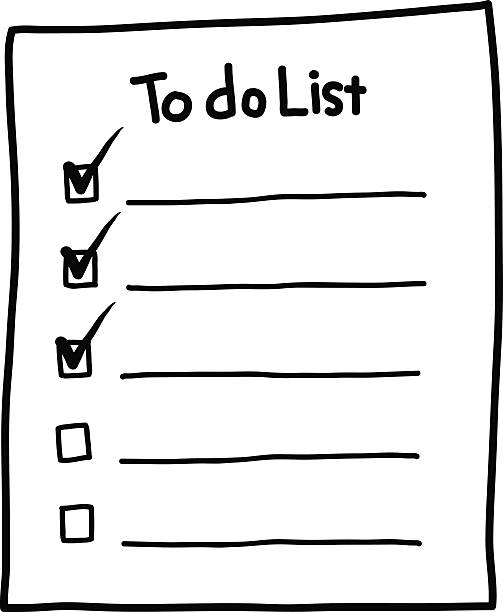 Who can add thingsto your backlog?
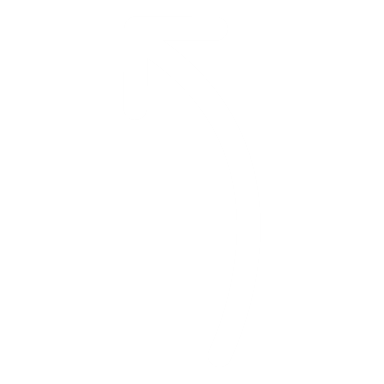 Customers
Stakeholders
Team Members
Other Teams

No matter what tools or company procedures are established, the most effective method for introducing anything to the product backlog is by conversation with the PO.
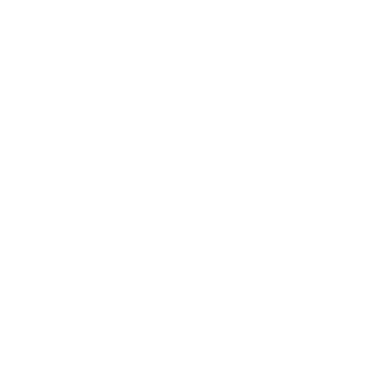 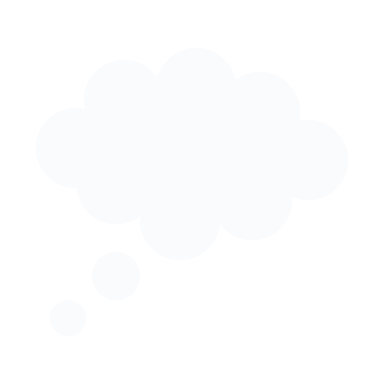 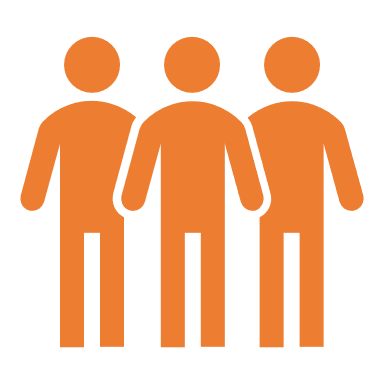 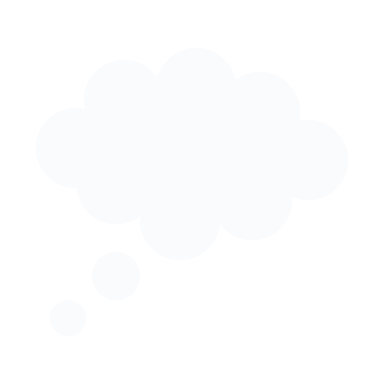 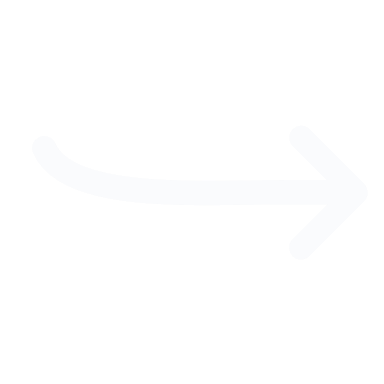 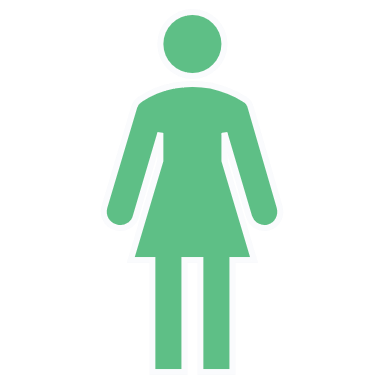 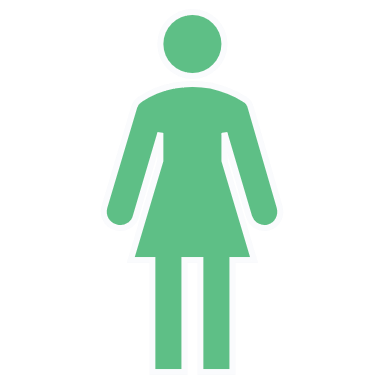 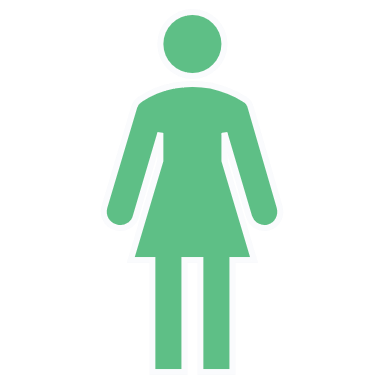 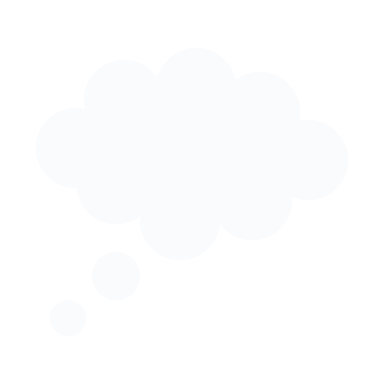 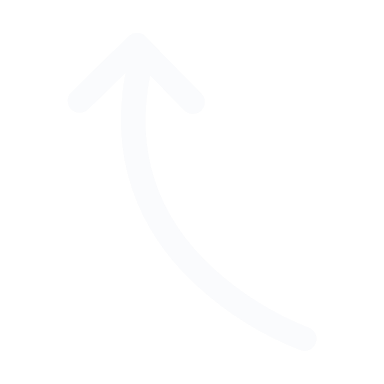 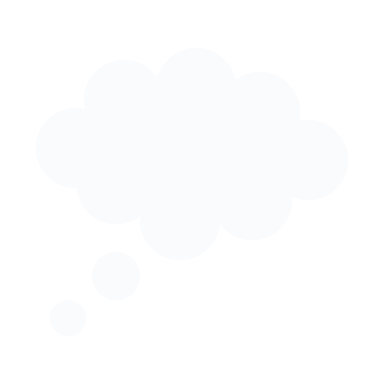 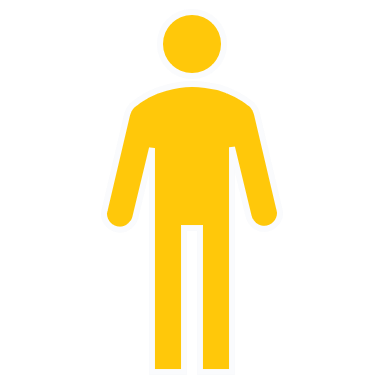 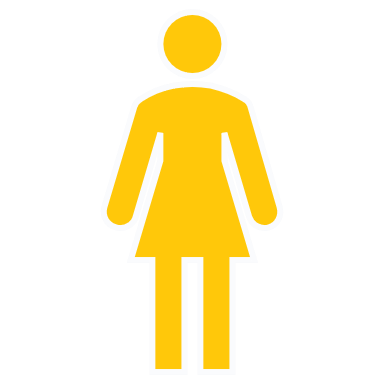 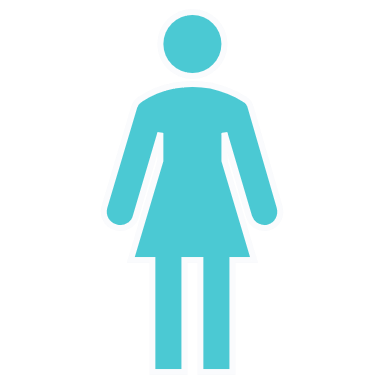 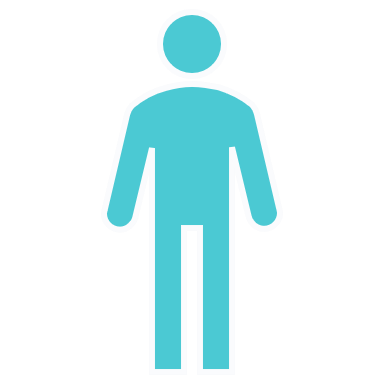 Product Backlog – Product Backlog Items
Update the login screen so that people who are red-green color blind can distinguish between the  buttons.

Use existing design theme colors.
A Product Backlog Item (PBI) should convey context needed for the team to deliver an outcome aligned with the value requested.
Value proposition
Recipient of value
Action needed
Constraints
Test Criteria
As a who, 
I need what
so that why.
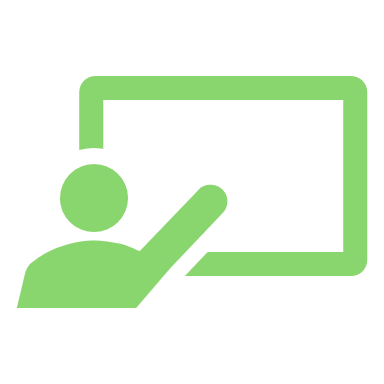 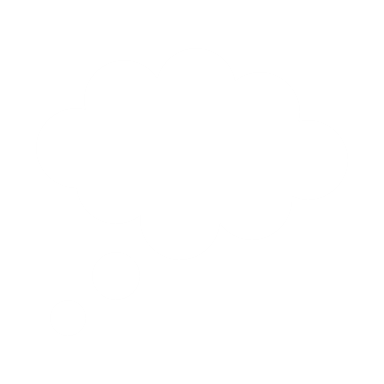 As a color-blind person I need a checkout screen that is high-contrast so that I can effectively purchase your product
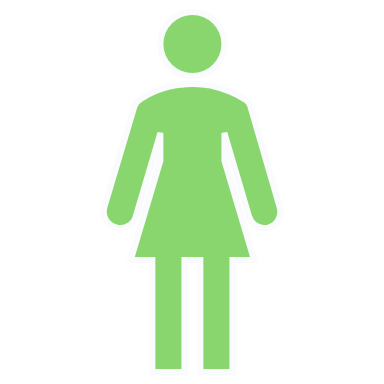 Action verb +
Subject + so that something or someone benefits.
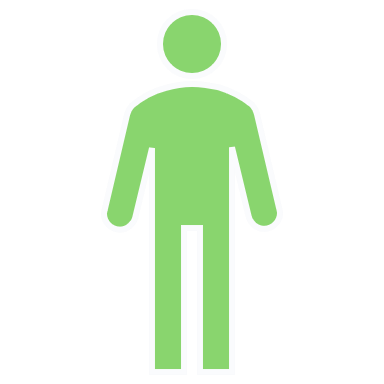 Product Backlog – Product Backlog Items
A PBI can be any size, anywhere from a very small change of an icon color in an app to big idea which may save the human race from extinction.
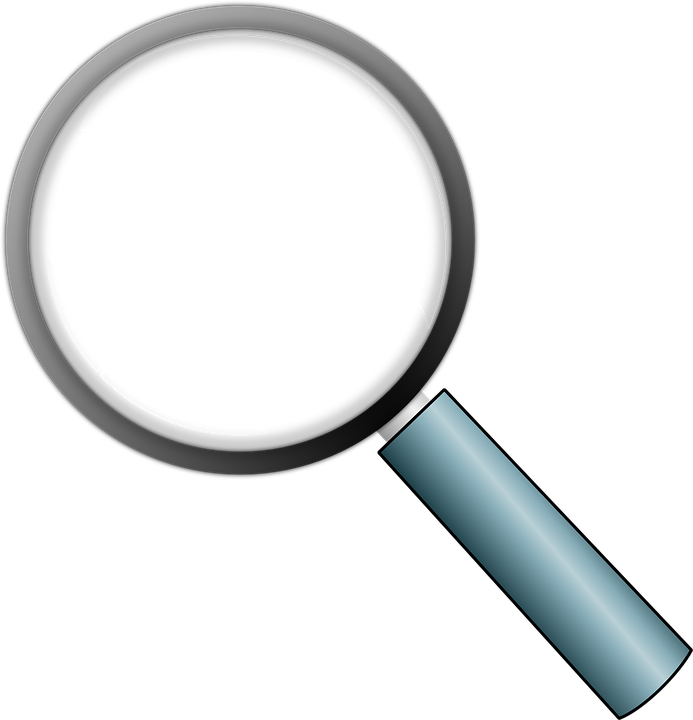 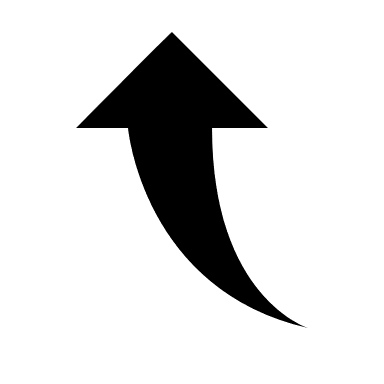 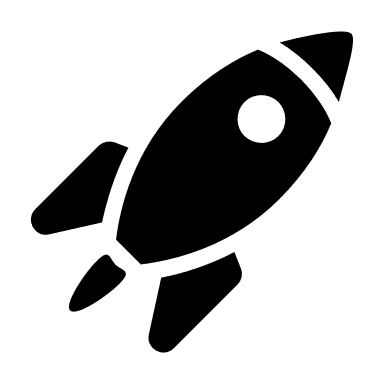 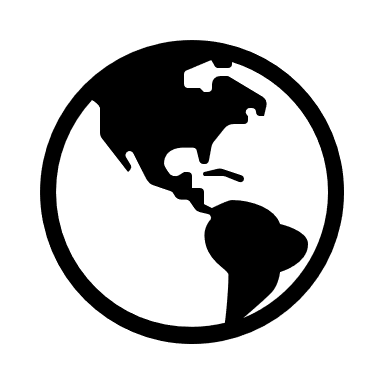 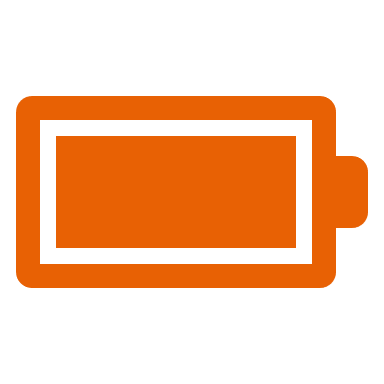 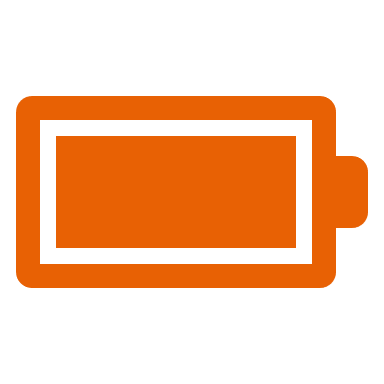 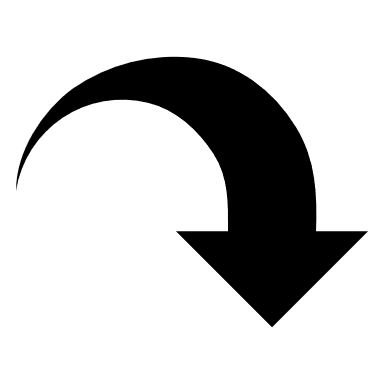 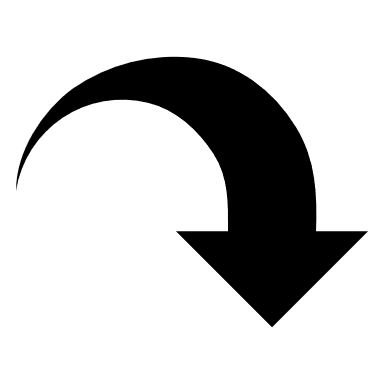 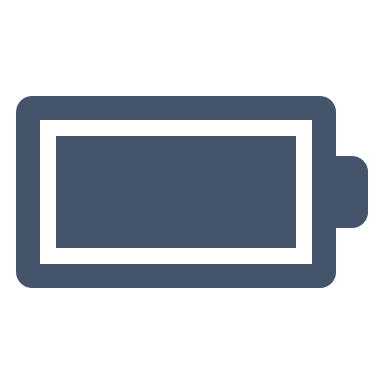 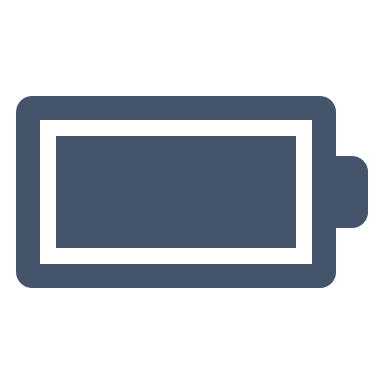 Product Backlog – Communicates Visually
Big Ideas	What if …?
Strategic	Long-term
Tactical	Mid-term
Action		Near-term
The PO should organize the product backlog visually so that the team and stakeholders can easily read it for long-term, mid-term and near-term priority and start a conversation if needed.
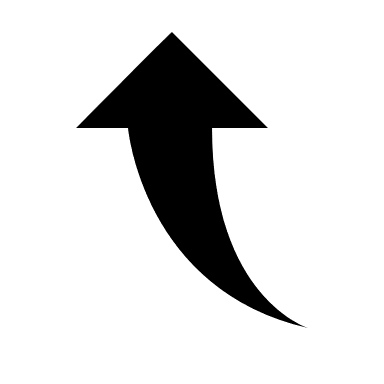 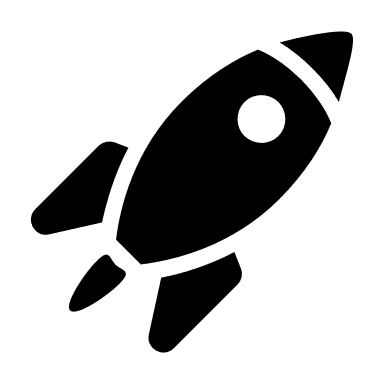 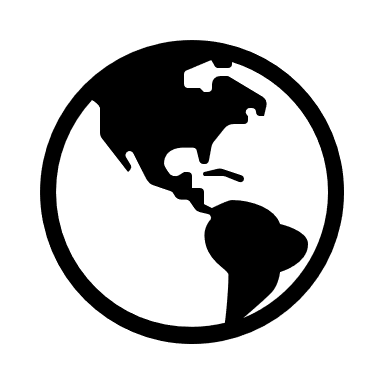 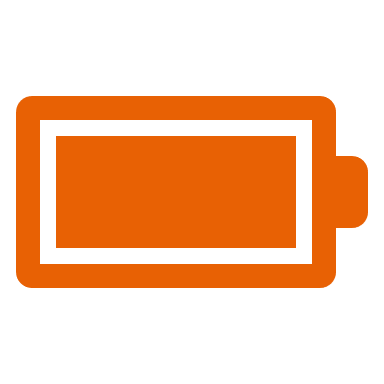 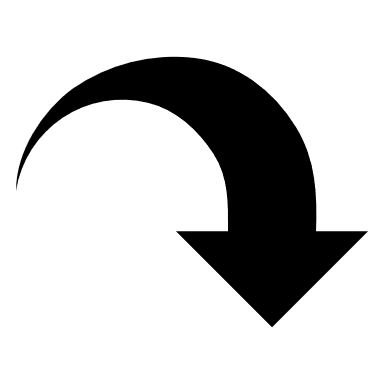 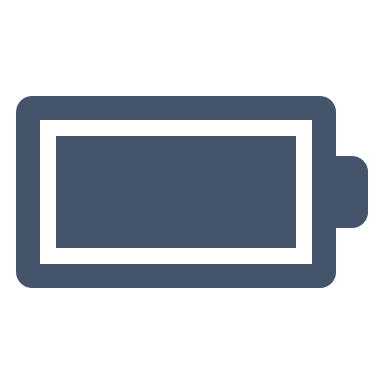 Big Ideas
Strategic
Tactical
Actionable
“It would be cool if…”
“I’m thinking about…”
“Let’s figure out how…”
“Let’s do this next…”
E
D
E
P
Estimated
Prioritized
Emergent
Detailed
Appropriately
1.
2.
1
3.
8
3
4.
5.
INVEST in Product Backlog Items
Independent
Definition of Ready
The Backlog Item (user story) meets INVEST criteria.
All enabling items are present.
Scrum team understands how to demonstrate the story at the Sprint Review
Negotiable
Valuable
Estimated & Estimable
Small Enough
Testable
If it doesn’t fit…You must SPLIT
Is this PBIReady for a Sprint?
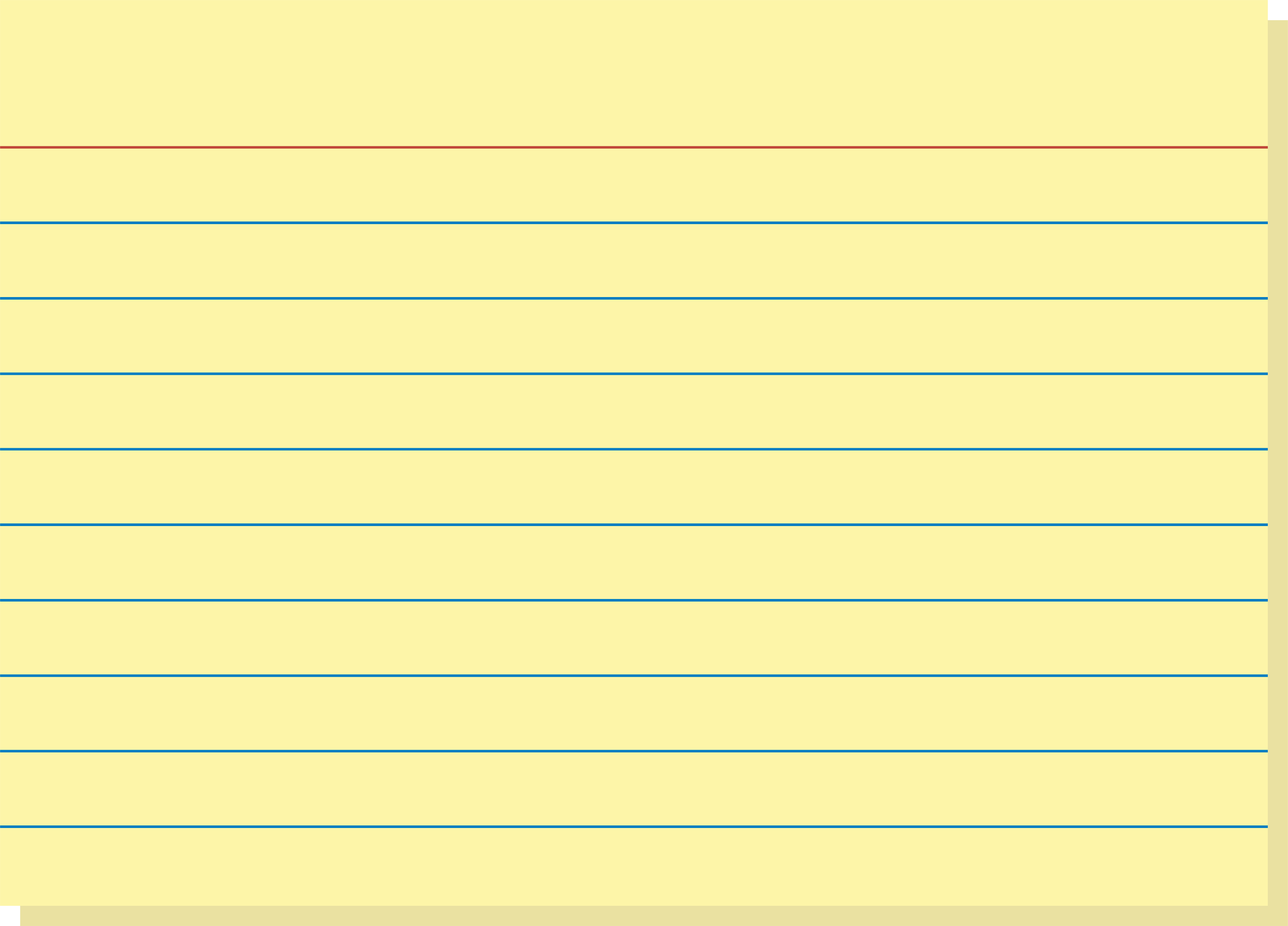 As an online shopper, I want to be able to pay so that the e-commerce site will ship my products.
[Speaker Notes: Have the learners evaluate this PBI and determine if it matches INVEST]
Is this PBIReady for a Sprint?
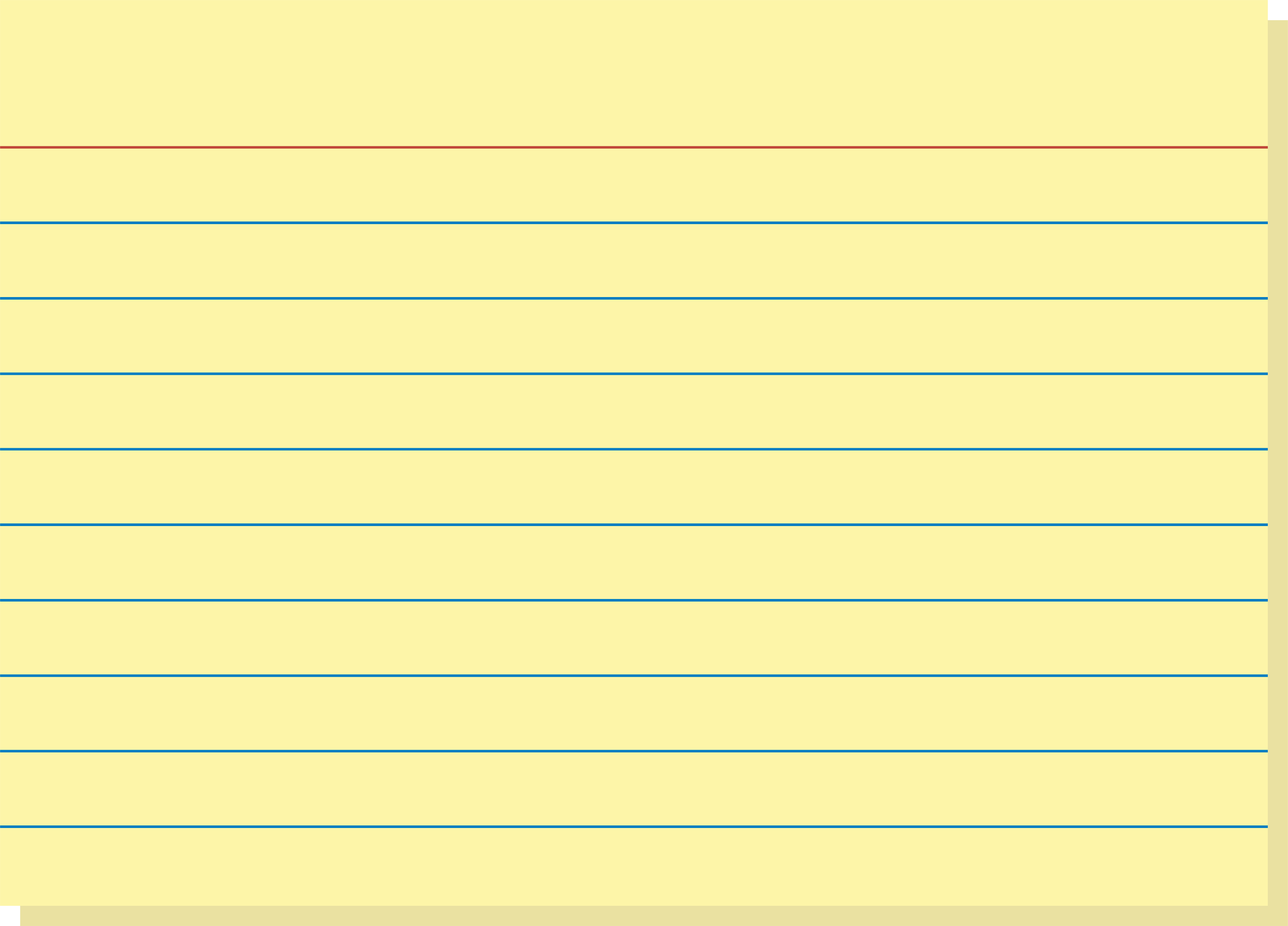 As an online shopper, I want to be able to pay by credit card, PayPal, or Apple Pay, so that the e-commerce site will ship my products.
[Speaker Notes: Have the learners evaluate this PBI and determine if it matches INVEST]
Is this PBIReady for a Sprint?
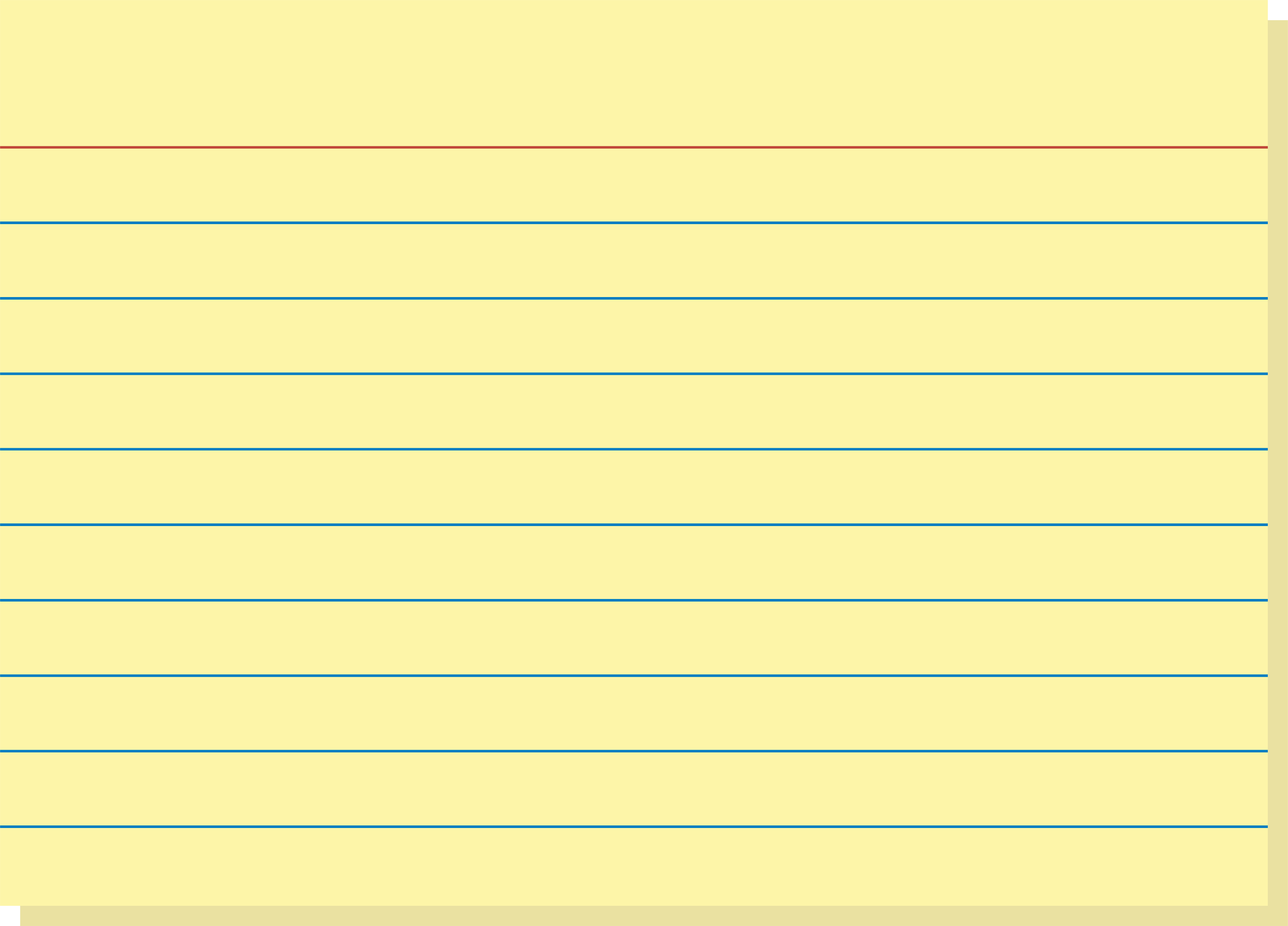 As an online shopper, I want to be able to pay by credit card, PayPal, or Apple Pay, so that the e-commerce site will ship my products.
I can have the most flexibility in how I pay for my purchases.
[Speaker Notes: Have the learners evaluate this PBI and determine if it matches INVEST]
Is this PBIReady for a Sprint?
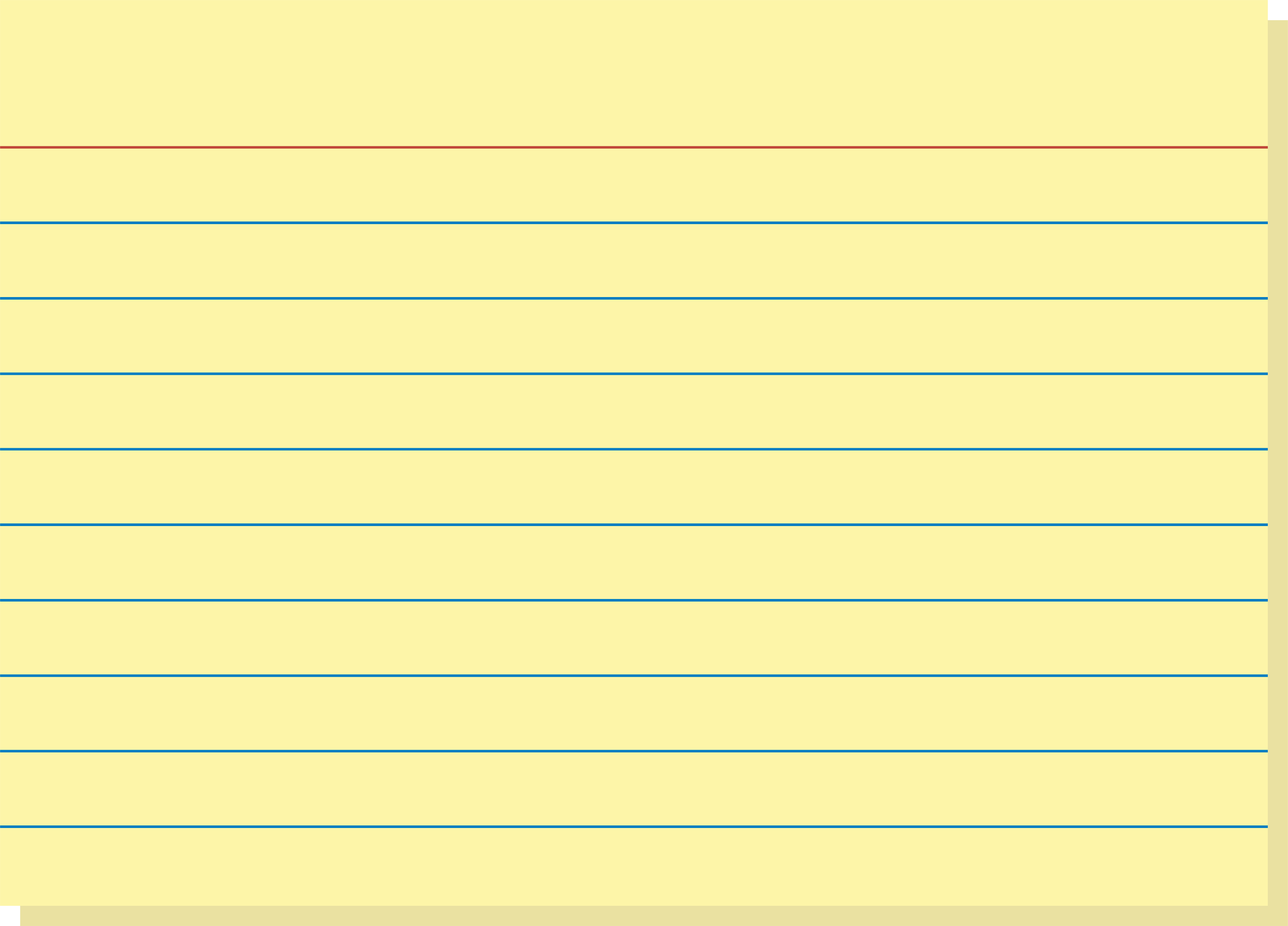 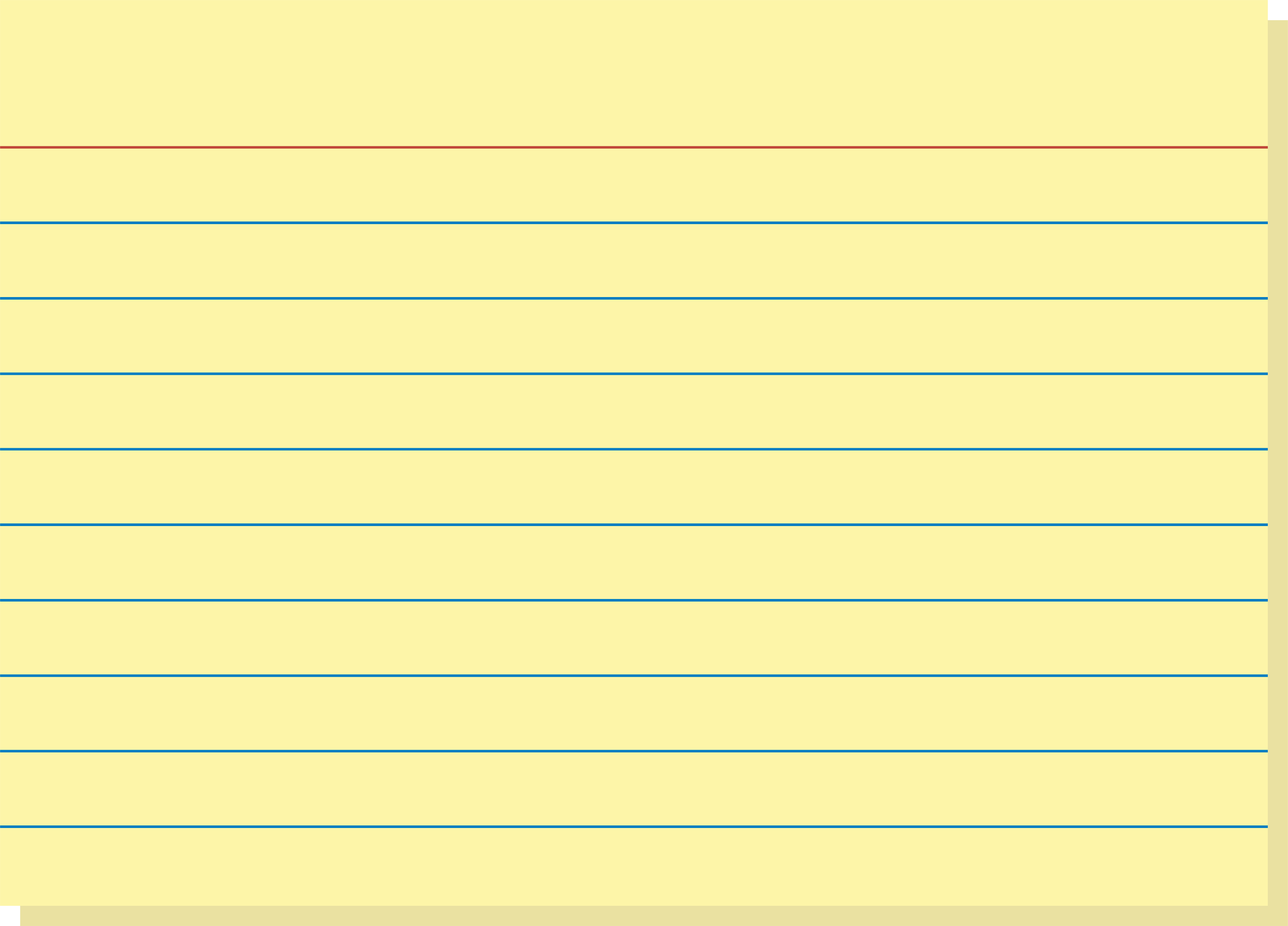 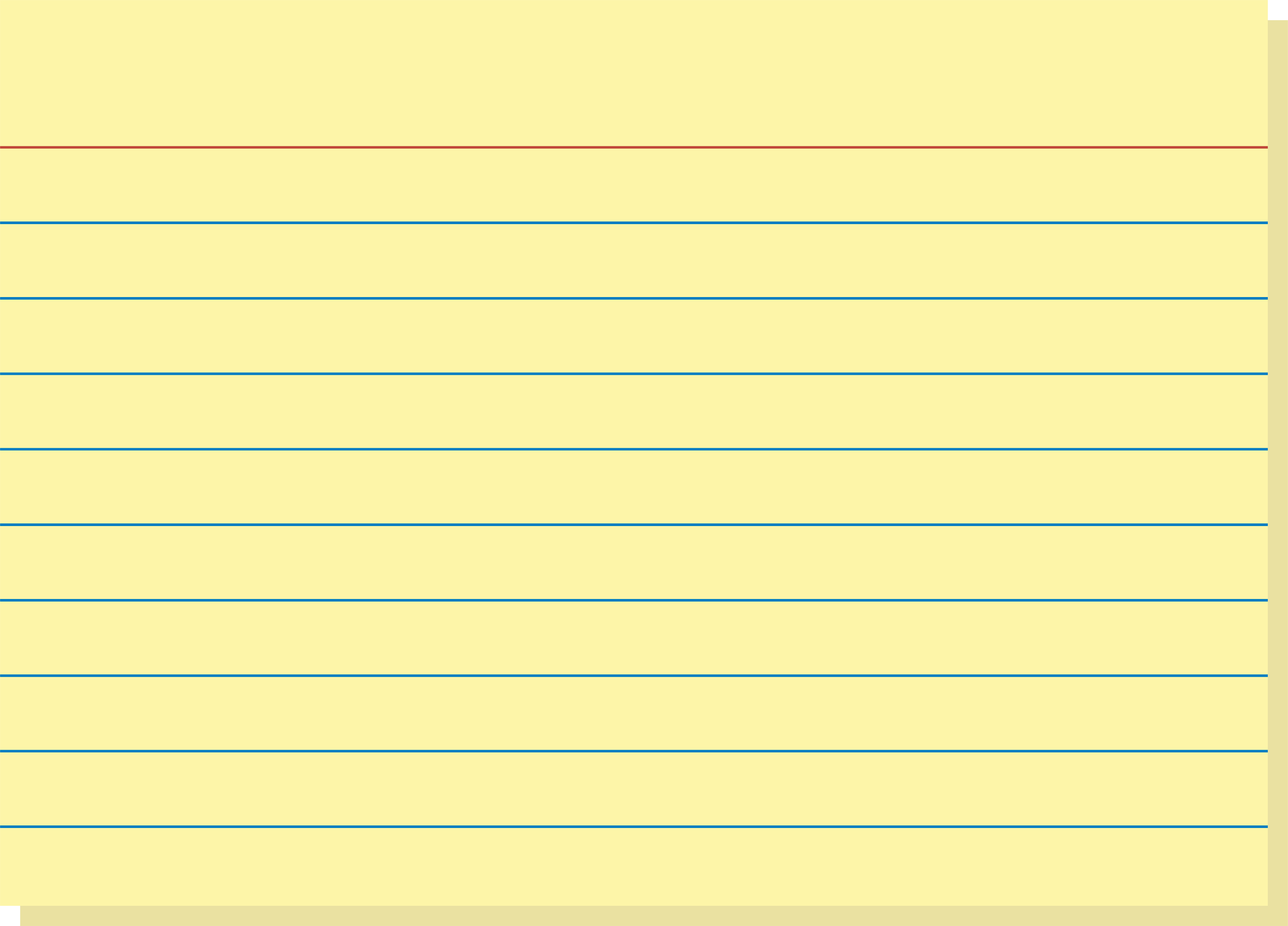 So that I have the flexibility in how I pay for my purchases
As an online shopper, I want to be able to pay by credit card, PayPal, or Apple Pay, so that I can have the most flexibility in how I pay for my purchases.
As an online shopper, I want to be able to pay by Visa, Mastercard, or Discover
As an online shopper, I want to be able to pay by American Express
So that I have the flexibility in how I pay for my purchases
[Speaker Notes: Have the learners evaluate this PBI and determine if it matches INVEST]
How do you knowyou’ve done it?
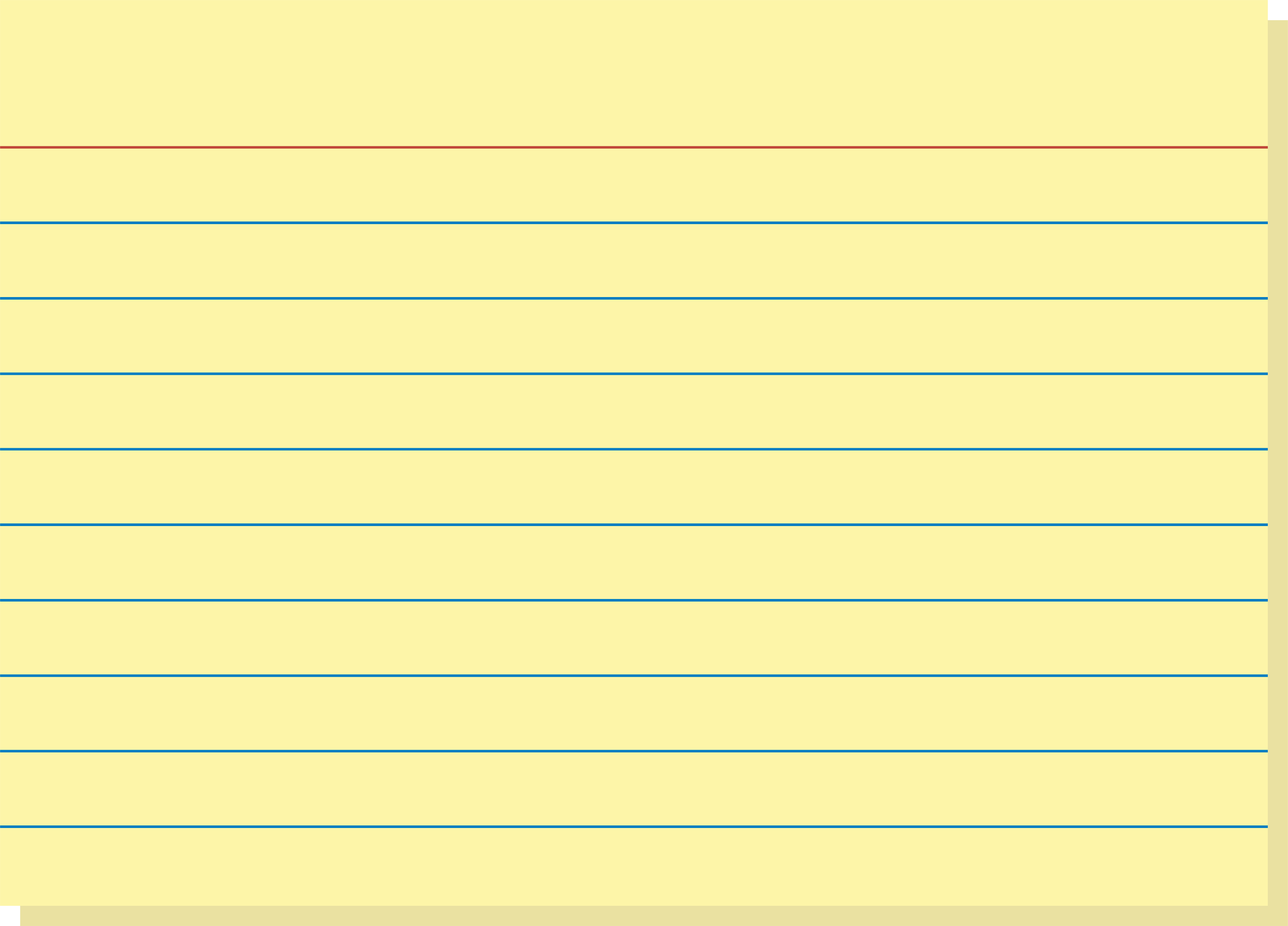 As an online shopper, I want to pay by Visa, MC, or Discover, so that I have flexibility in how I pay
I have the option to pay by Visa/MC/Discover When on the payment page
✔️
It is easy for me to select the various payment options
ACCEPTANCE CRITERIA
Team Agility ScaleRefinement
Mired in Groupthink
Constantly defines the “how”
Customers are poorly defined/unknown
Team is not dedicating enough time to Backlog Refinement
Backlog consists of vertical slices of functionality from the customer’s perspective
Actively works towards mitigating Group Think
Prioritized based on business value
Consistently has 2 sprints of “ready” backlog
Discussing the what and why with limited discussion of "how“
Backlog is DEEP (Detailed appropriately, Emergent, Estimated, and Prioritized)
Release plan can be forecasted
Business and Team develops product or service backlog together
Team can articulate the business value
Definition of Ready is clear and meets “INVEST” criteria
Team is openly challenging one another’s assumptions
Looks across value stream for the most important Epics
[Speaker Notes: Exercise (Conclusions):  Ask the teams to look at the Team Agility chart - chose one item in the ‘underperforming’ column that your team is experiencing, and write down how you are going to fix it after the training is over.]